What Type of Settlement Pattern can you see?
Settlement Patterns
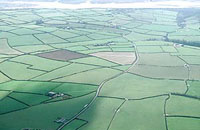 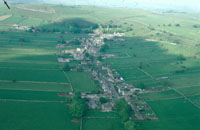 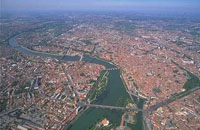 Dispersed
Linear
Nucleated
Nucleated, Linear or Dispersed?
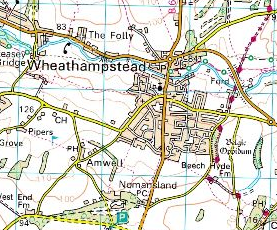 Why?
Nucleated, Linear or Dispersed?
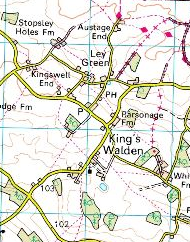 Why?
Nucleated, Linear or Dispearsed?
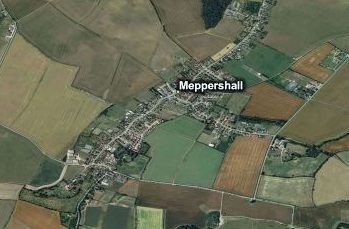 Why?
Nucleated, Linear or Dispersed?
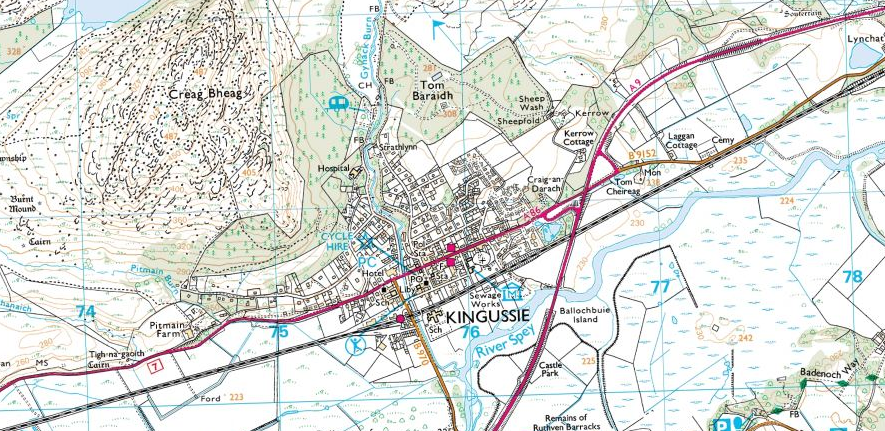 Why?
Nucleated, Linear or Dispersed?
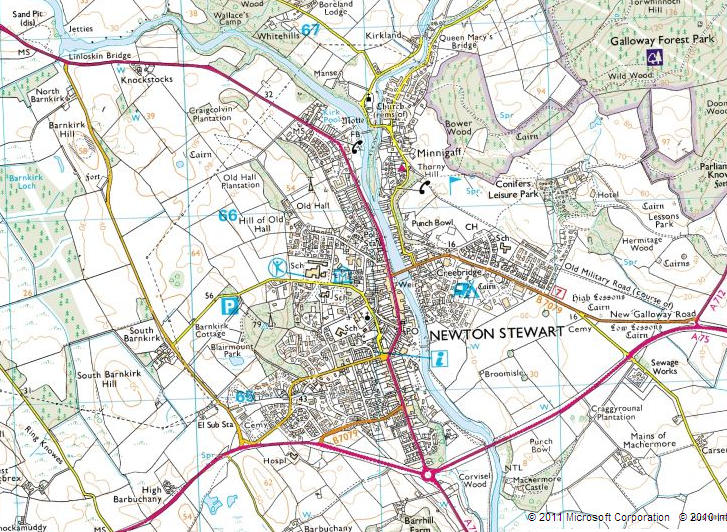 Why?
Nucleated, Linear or Dispersed?
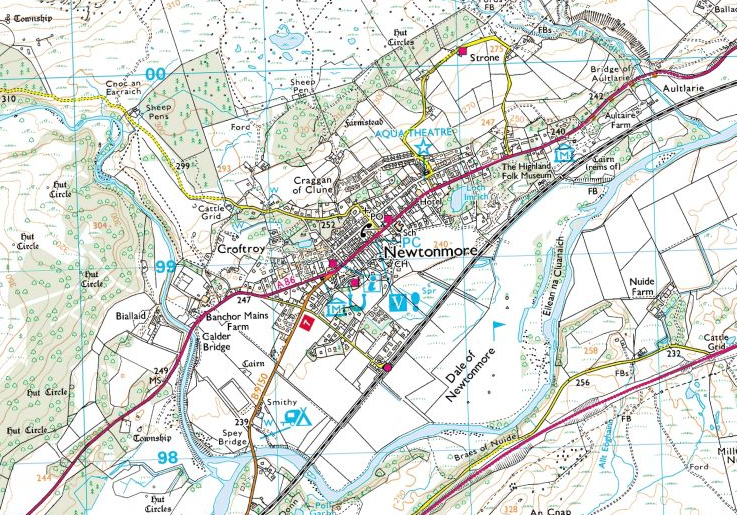 Why?
Nucleated, Linear or Dispersed?
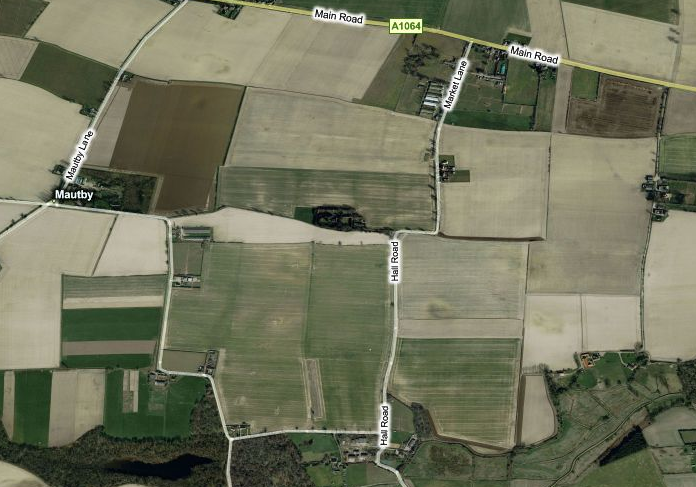 Why?